Лекція 4
ТЕМА:
ДОСЛІДЖЕННЯ В ГАЛУЗІ ПАБЛІК РИЛЕЙШНЗ
План
Дослідження громадської думки як основне завдання паблік рилейшнз.
Типи досліджень в ПР.
Формалізовані дослідження (якісні та кількісні; описові (дескриптивні) та проблемні).
Неформалізовані дослідження (непомітні спостереження, експерименти, журналістські дослідження, аудит, аналіз паблісіті).
Анкетне опитування.
Загальна схема проведення соціологічного дослідження в ПР.
Правила складання анкет.
Вибірка як метод дослідження.
Випадковий (стохастичний) вибір.
Систематизована випадкова вибірка.
Стратифікована випадкова вибірка.
Кластерний відбір.
Невипадковий (квазівипадковий) відбір  (придатні вибірки та квотні (цільові)).
Аналіз як метод дослідження .
Групові інтерв’ю.  Глибинні інтерв’ю. Фокус-групи.
ДОСЛІДЖЕННЯ В ГАЛУЗІ ПАБЛІК РИЛЕЙШНЗ
Основні поняття: соціологічні дослідження, формалізовані дослідження. неформалізовані дослідження, анкетування, вибірка, аналіз, групові інтерв’ю,  глибинні інтерв’ю, фокус-групи.
Галузеві сфери PR
“crisis management”– управління кризовими ситуаціями;
“corporate affairs” – управління процесом створення та підтримки корпоративного іміджу; 
“image making” – створення образу особистості; 
“media relations” –  встановлення відносин зі ЗМІ; 
“public affairs” – зв’язки з громадськими організаціями, органами державної влади, державними установам “investor relations” – встановлення взаємин з інвесторами; “public involvement”– громадська експертиза; 
“employee communications” – побудова відносин керівництва компанії з її персоналом; 
“special events”– подієва комунікація, організація презентаційних заходів;
 “message management” – управління процесом створення адекватних для сприйняття цільовою аудиторією повідомлень тощо
ДОСЛІДЖЕННЯ В PR
Джерелом досліджень у діяльності PR є наукові або комерційні підстави.
Наукові дослідження проводяться академічними організаціями або навчальними закладами, і все це може фінансуватися державою, громадськими фондами або професійними асоціаціями. Згодом результати подібних досліджень друкуються в різних ЗМІ і, відповідно, офіційно стають надбанням громадськості. 
Комерційні дослідження проводяться дослідними фірмами, рекламними або PR-агентствами, або іншими компаніями, що займаються маркетингом. Велика частина цих досліджень тримаються в таємниці, тому що є власністю самих дослідних фірм або замовників.
Основні функції досліджень в PR
описова, власне трактувальна (пояснювальна)
прогностична (але прогнози будуються  на основі отриманих результатів).
Основних типів PR-досліджень два: прикладні та теоретичні.
Прикладні дослідження, в свою чергу, бувають або стратегічними, або оцінними. 
Стратегічні дослідження проводяться в основному на стадії розробки PR-програми. З їх допомогою визначають інструменти або методи PR-впливу.
Оціночні дослідження проводяться на завершальному етапі PR-акції з метою з'ясувати, чи досягнуті в процесі виконання PR-програми поставлені цілі чи ні.
Теоретичні дослідження більш абстрактні, ніж прикладні. Вони дозволяють розробляти теорії PR-діяльності, пов'язані, наприклад, з питанням про формування громадської думки або з питанням про утворення різних груп громадськості. Однак саме на базі теоретичних досліджень PR-фахівці виробляють певні стратегії поведінки в тих чи інших ситуаціях, а також способи підходу до будь-якої проблеми.
Основні методи PR-досліджень
Основних методів PR-досліджень три: огляди, комунікаційний аудит і т.зв. ненав'язливі методи, до яких відносяться пошук фактів, аналіз змісту (контент-аналіз) і визначення доступності джерел інформації. 
За допомогою оглядів виявляються підходи і думки людей з приводу якоїсь значущої проблеми. 
Комунікаційний аудит виявляє нерівність між реальним і сприйманим спілкуванням між керівництвом і цільовою аудиторією. 
Нарешті, «ненав'язливі методи» дозволяють вивчити об'єкти і суб'єкти PR-діяльності, не вдаючись до «тиску» на інформацію або аудиторію.
Оглядові дослідження
Описові огляди - це виявлення стану поточної ситуації в конкретний часовий період. Прикладом описових оглядів стали вже звичними для наших громадян опитування громадської думки.
Пояснювальні огляди встановлюють причинно-наслідкові зв'язки певної події. Тому в подібних опитуваннях громадської думки люди зазвичай відповідають на питання «чому, на їхню думку, сталася та чи інша пригода?» Або «чим вони пояснюють ті чи інші факти?».
Огляди зазвичай складаються з чотирьох елементів: 1) вибіркового спостереження, 2) анкетування; 3) інтерв'ю; 4) аналізу результатів. Зрозуміло, що огляди, що проводяться через поштову розсилку, не включають стадію інтерв'ю. Розглянемо детально кожен з цих елементів.
Анкетування
Очне анкетування припускає, що анкети заповнюються або інтерв'юером, або самим опитуваним (співрозмовникам), але в присутності інтерв'юера.
Заочне анкетування - це процес отримання і відправки анкети поштою. 


Прийнято вважати, що заочне анкетування не особливо ефективно, так як люди, як правило, знаходять більш корисні заняття, ніж просиджування над якимись анкетами. Однак завбачливі американці вже давно вирішили цю проблему - разом з анкетою вони посилають потенційному интерв’юіруємому купон на безкоштовне придбання будь-якого дрібного товару (або купон, що дозволяє придбати більш дорогий товар зі знижкою) або гроші в розмірі двох доларів. Тоді одержувач анкети як би відчуває себе зобов'язаним відповісти на питання анкети і надіслати її. У нашій країні я ще не чула, щоб за заочне анкетування надсилали гроші, але вітчизняні PR-щики використовують інший спосіб - іменні листи, в кожному з яких топ-менеджер компанії або генеральний директор фірми як би звертається до людини особисто. У подібних листах до людей звертаються по імені та по батькові, а в кінці листа зазвичай є відтворений комп'ютерним способом підпис цього  самого генерального директора або топ-менеджера.
Анкетування
Анкетування може бути індивідуальним або груповим (у випадку з груповим анкетуванням кількість опитуваних зазвичай 30 - 40 осіб). Крім того, залежно від змісту і конструкції запитань розрізняють відкрите, напівзакрите і закрите анкетування.
Анкетування
У відкритому анкетуванні респонденти висловлюються у вільній формі. 
У закритих анкетах всі варіанти відповідей заздалегідь передбачені. 
У напівзакритому анкетуванні поєднуються обидві процедури, наприклад, надаються можливі відповіді на питання і одночасно є графа «Примітки».
Діалогова комунікація
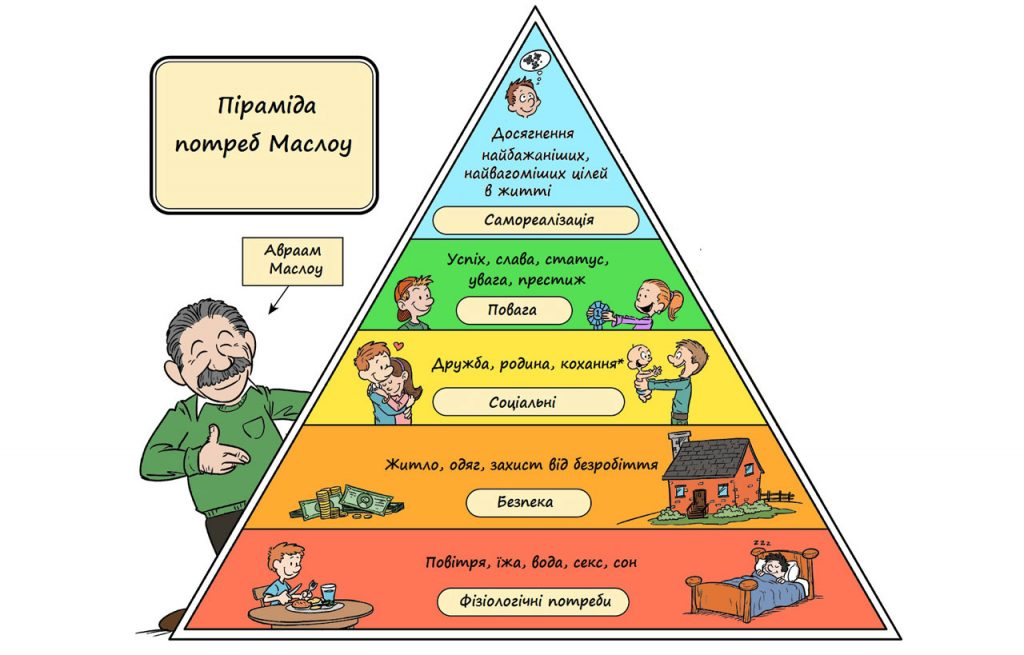 Вимоги до анкетування
При складанні анкети найбільш важливі наступні вимоги: запитання повинні бути короткими і зрозумілими, варіанти відповіді обов'язково повинні міститися в анкеті, має бути не просто кілька варіантів відповіді (так - ні), а якомога більше відповідей, вимірюваних за шкалою, наприклад, від одного до десяти, в анкеті повинно міститися переконливе запевнення в тому, що анкетування анонімне та інформація про ім'я і рід занять конкретного опитуваного не буде ніде опублікована.
Інтерв'ю
З їх допомогою отримують персоналізовані і тому найбільш точні уявлення про громадську думку. Основні способи проведення інтерв'ю - віч-на-віч, поштою, по телефону, через Інтернет. Видів інтерв'ю теж декілька. Основні - персоніфіковані інтерв'ю та інтерв'ю у фокус-групах, причому фокус-групи можуть підбиратися довільно, а можуть за «методу Дельфі», з так званими лідерами громадської думки.
Інтерв'ю
персоніфіковані інтерв'ю. Вони вимагають великих тимчасових витрат, тому що з кожним учасником інтерв'юєр каже особисто. Внаслідок цього, даний метод не дуже вигідний в разі проведення масштабних, грандіозних інтерв'ю-акцій. Крім того, подібні інтерв'ю можуть налякати людей, внаслідок чого інформація, отримана таким способом, буде не дуже достовірною.
Інтерв'ю у фокус-групах сьогодні все частіше і частіше використовуються в сфері PR. Такі інтерв'ю проводяться для оцінки споживчих звичок або для оцінки впливу PR-програм на місцеве співтовариство. Вони також можуть використовуватися для аналізу загальних підходів до певного питання, наприклад, до нового продукту або реклами. Зазвичай кількість учасників фокус-групи не перевищує 12 - 15 чоловік.
Інтерв'ю
Інтерв'ю по телефону - виключно зручний як для PR-ників, так і для самих інтерв'юйованих спосіб спілкування. Однак дуже часто по телефону громадяни не хочуть відповідати на пропоновані їм питання. Тим більше, що застати людей вдома, особливо в такий час, щоб вони нікуди не поспішали, можна тільки ввечері, а дзвінок у вечірній час з проханням відповісти, наприклад, які споживчі переваги ви маєте щодо упаковки сиру, здаються підозрілими. Тому основне завдання модератора - викликати до себе довіру. Кращий спосіб - повідомити, що питання для інтерв'ю стандартні, розроблені серйозною організацією, і ваше завдання - тільки їх поставити і записати відповіді.
Інтерв'ю
Є також інтерв'ю «підкидьки». Вони являють собою комбінацію персоніфікованих інтерв'ю та інтерв'ю поштою. Інтерв'юєр особисто кидає анкету в поштову скриньку зазвичай після того, як він вже провів персональне інтерв'ю з ним. А оскільки у цих двох людей вже встановилися довірливі відносини, то той, у кого беруть інтерв'ю, зазвичай відповідає на питання анкети і повертає її PR-мену.
Інтерв'ю
Інтерв'ю по Інтернету також стають останнім часом все більш популярними. Всі більш-менш пристойні фірми і підприємства заводять власні сайти, на яких обов'язково присутній розділ, що пропонує тим, хто зайшов на сайт, висловити свою думку про сайт і про компанію. Крім того, інтерв'ю по Інтернету є дуже оперативним відгуком на будь-які події або проблеми. Саме тому їх дуже зручно використовувати в політичному PR.
Метод комунікаційного аудиту
Такий аудит часто проводиться великими корпораціями, лікарнями, громадськими організаціями, щоб визначити реакцію різних суспільних груп на дії організації в області спілкування. Комунікаційний аудит може застосовуватися до внутрішніх і до зовнішніх суспільних групам організації. Крім того, його дуже часто застосовують до початку власне PR-кампанії, тобто для того, щоб встановити якийсь орієнтир, норму, по відношенню до якого будуть вимірюватися наступні результати. За допомогою комунікаційного аудиту встановлюють, яка кількість людей читає річні звіти організації, прес-релізи, або як різні суспільні групи оцінюють стиль керівництва організацією або його дії в суспільній сфері.
Ненав'язливі методи дослідження
До них відносяться збір фактів, без яких неможливо проаналізувати ніякі дані. При цьому під фактами (фактичним матеріалом) розуміються соціологічні дані, газетні вирізки, списки ЗМІ, інформацію про конкурентів і т.д.
 Інший поширений ненав'язливий метод дослідження контент-аналіз.
Контент-аналіз
Основні критерії контент-аналізу, як правило, такі: частота висвітлення, розміщення в газеті (номер сторінки), охоплена аудиторія, зміст повідомлення (просте інформування про організацію або ще й вказівка на  цілі її діяльності), редагування релізів (з боку редакції ЗМІ), характеристика підходу (який відношення до організації спостерігалося - позитивне, негативне чи нейтральне).
Прес-кліппінг
За змістом близьким до контент-аналізу є загальний аналіз популяризації. Це теж неформальне дослідження, в якому використовується прес-кліппінг (тобто аналіз газетних вирізок), що визначає кількість і якість розкриття інформації. Проте в даному випадку досліджуються вже не тільки прес-релізи, а й будь-які жанри PR-публікацій, а до уваги беруться не тільки частота і розміри публікацій, а ще й тип самого ЗМІ, його аудиторія, а також престижність джерела публікації.
Повторні (або моніторингові, порівняльні, в залежності від мети) дослідження
Повторні панельні дослідження проводяться в рамках єдиної програми на одній і тій же вибірці обстежуваних і з використанням єдиної методики і процедур аналізу даних. Мета даних досліджень - аналіз динаміки, змін в досліджуваних аспектах.
Повторні когортного дослідження - різновид панельних досліджень, коли вибірковий об'єкт - вікова група (когорта), яка вивчалася протягом тривалого періоду часу. Простежується, як з плином часу змінюються умови та спосіб життя даної когорти, її інтереси і образ думок.
Повторні трендові дослідження проводяться на аналогічних вибірках або в рамках єдиної генеральної сукупності (тренда). З її допомогою PR-фахівці переконуються в достовірності результатів, отриманих при дослідження перших вибірок.
Три основні функції PR, що виконуються як на внутрішньому , так і на зовнішньому рівнях
Контроль думки і поведінки громадськості з метою задоволення потреб і інтересів передусім організації, від імені якої проводяться PR-акції.
Реагування на громадськість, тобто організація враховує події, проблеми або поведінку інших і відповідним чином реагує на них. 
Досягнення взаємовигідних стосунків між усіма пов’язаними з організацією групами громадськості шляхом сприяння плідній взаємодії з ними.
Функції PR по відношенню до базисного суб’єкта
формування лояльного (дружнього) ставлення засобів масової інформації до ком
забезпечення відомості компанії (товарів, торгових марок), формування та розвиток її іміджу. панії.
2) забезпечення відомості компанії (товарів, торгових марок), формування та розвиток її іміджу.
Принципи PR:
Забезпечення взаємної користі організації і громадськості, а також абсолютна чесність і відвертість тих, хто займається як PR, так і управлінської діяльності.
Особливе значення для PR має відкритість інформації. Відомий англійський фахівець С. Блек взагалі вважає цей принцип визначальним. На його думку, PR– це мистецтво і наука досягнення гармонії за допомогою взаєморозуміння, заснованого на правді і повній інформованості. 
Істотною для PR є опора на об’єктивні закономірності функціонування масової свідомості, стосунків між людьми, організаціями і громадськістю, рішуча відмова від суб’єктивізму.